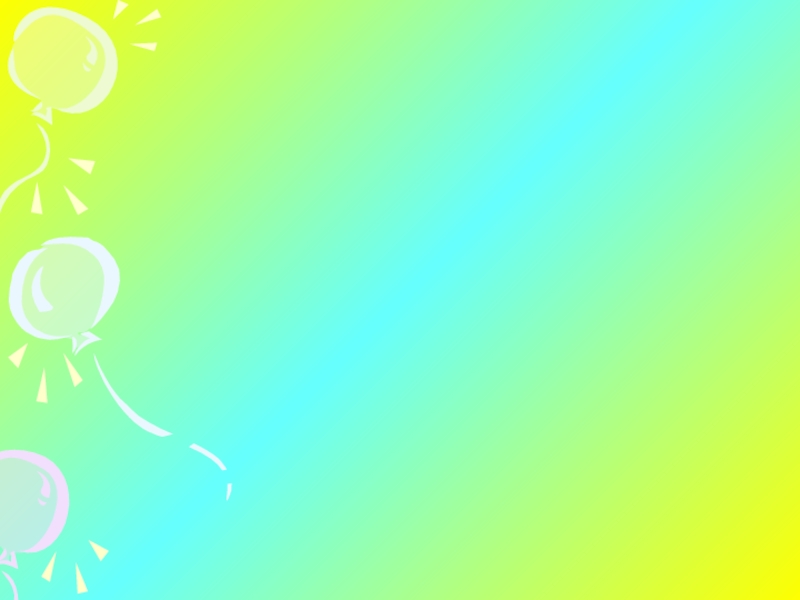 Проект
«Необычная буква Ы»
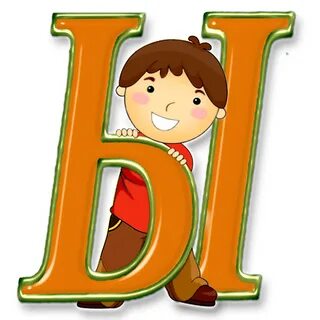 Подготовил: Михалёв Степан
ученик 1 б класса
Мегион, 2023
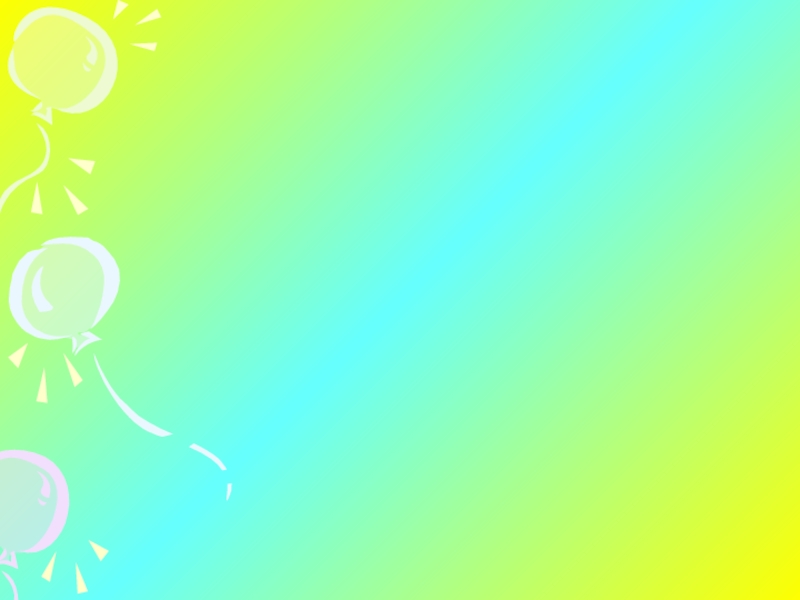 Что за гласная такая,
Не простая, а двойная,
И поклясться я готов – 
Нет её в начале слов!
 
У буквы Ы обычай есть,
За него хвала и честь:
Буква Ы спокойно может, 
Встав в конце предметы множить:
Стол – столы,  забор – заборы,
Пол – полы,  узор – узоры.
 
Я не знаю, в чём секрет,
Слов на эту букву нет.
Только буквы все важны,
Мы запомним букву Ы …
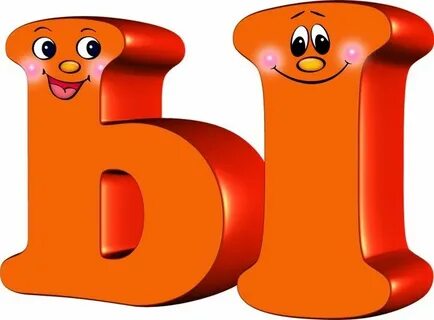 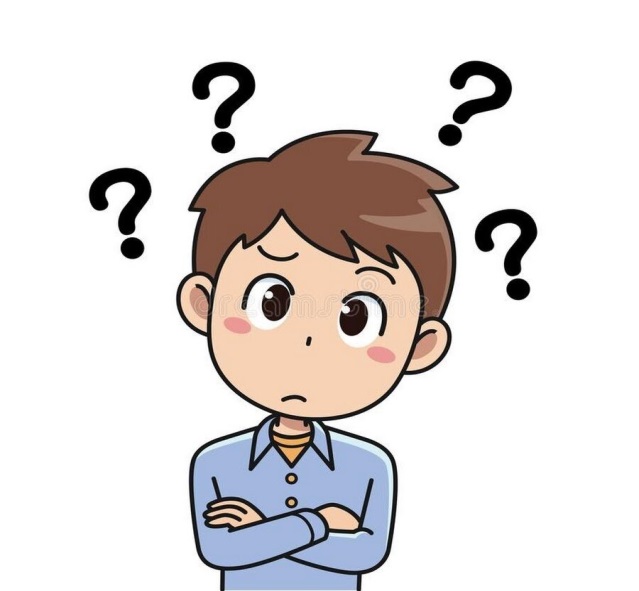 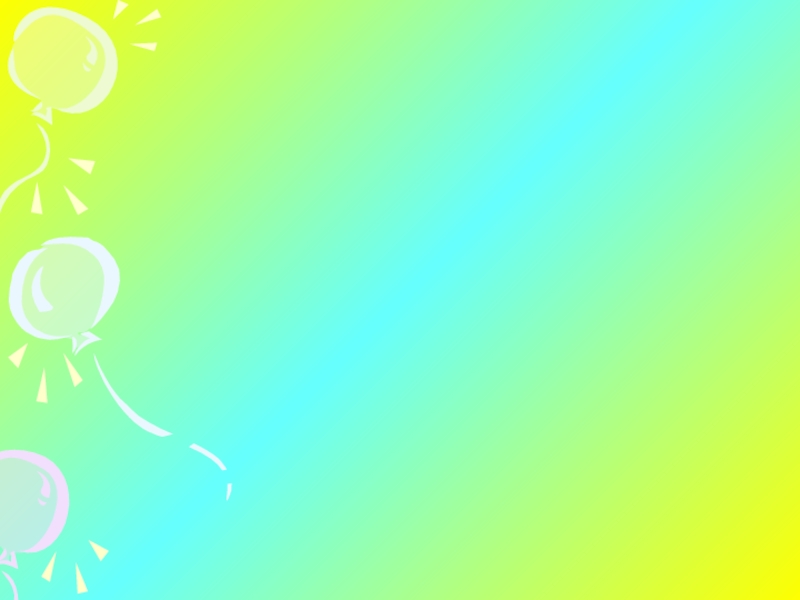 Буква Ы, звук [ы]
Буква Ы - это 29 буква русского алфавита. Она гласная и передаёт гласный звук [ы].
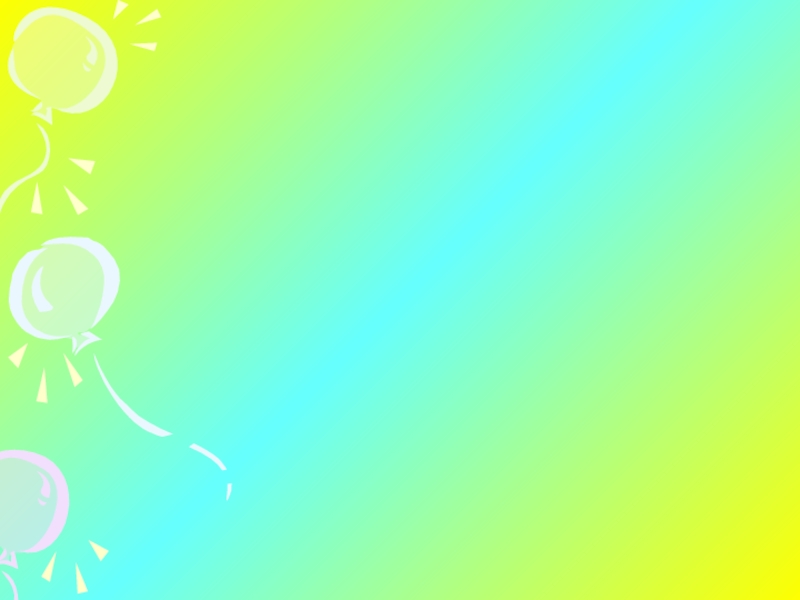 Печатная буква Ы
Печатная буква Ы похожа на мягкий знак, к которому приставили палочку.
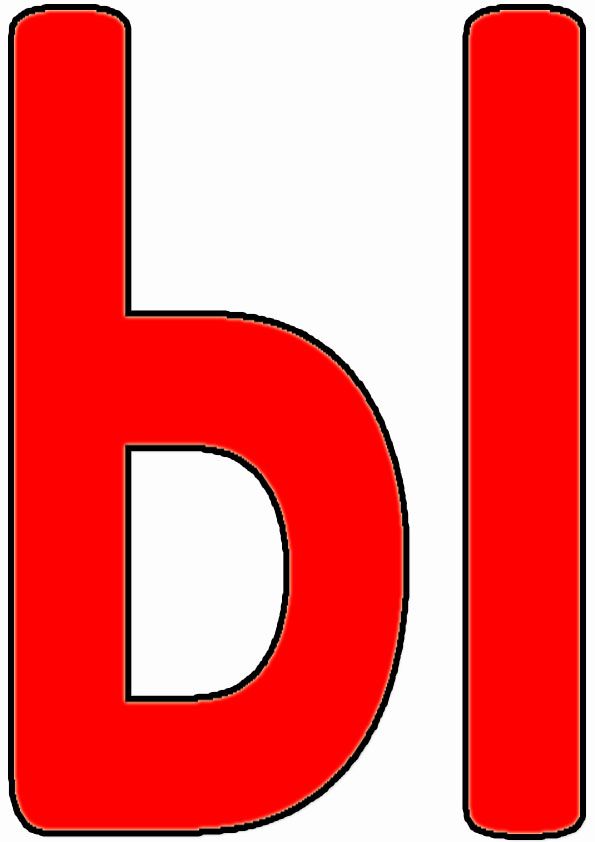 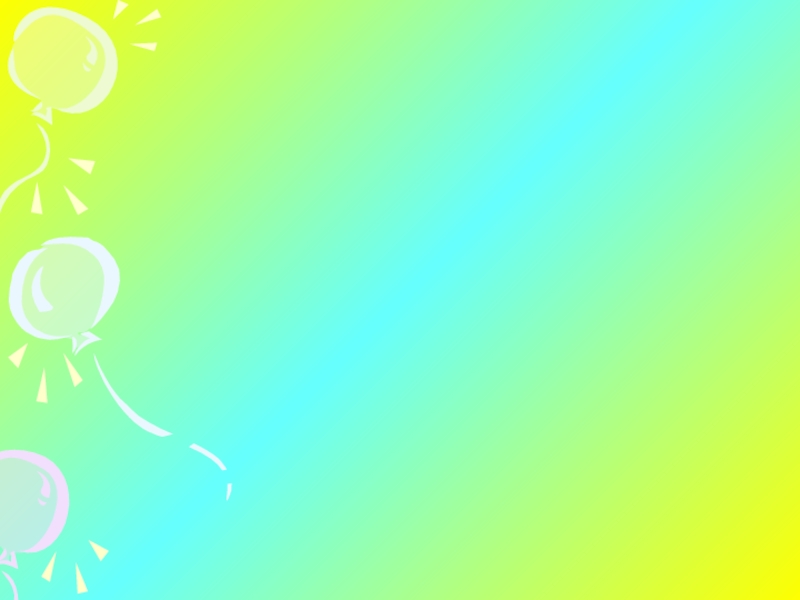 Прописная буква ы
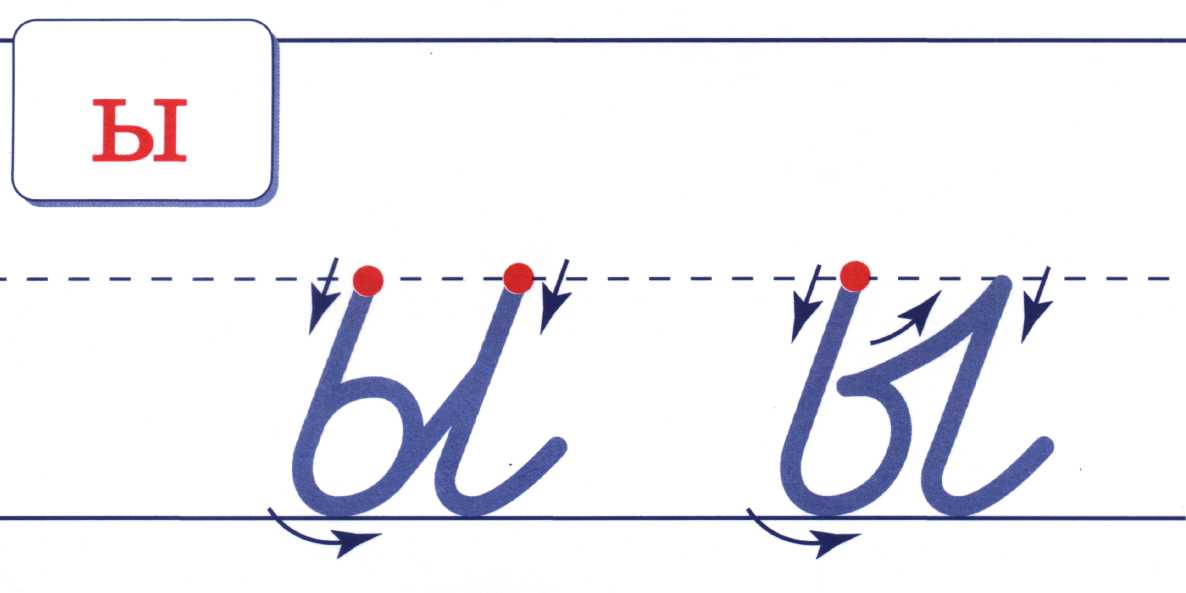 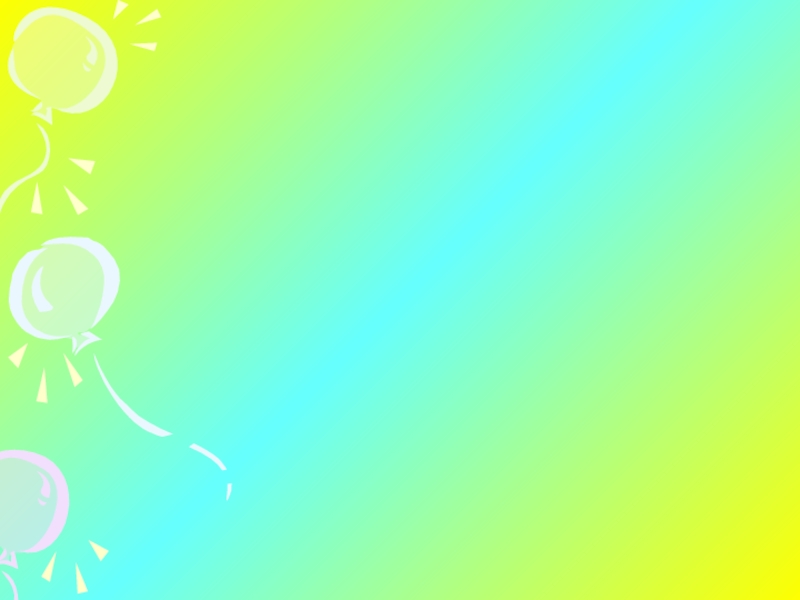 Важность буквы Ы в словах
Звук [ы] и буква Ы не встречаются в самом начале слова. Поэтому заглавной буквы Ы не существует.

Ы всегда служить готова,
Только не в начале слова.
Слов с начальной буквой Ы
Не найдете в книгах вы!
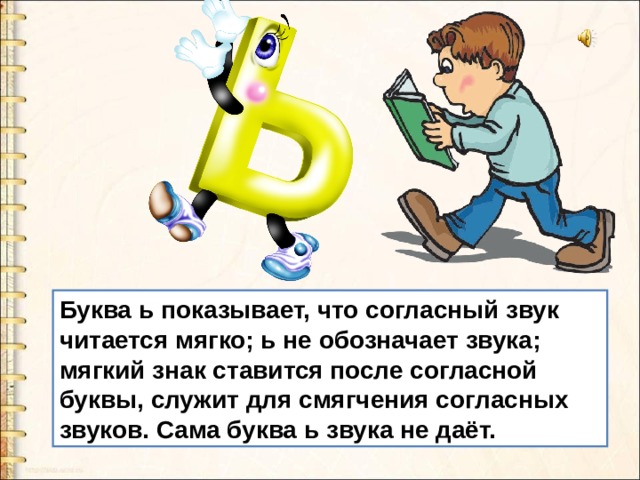 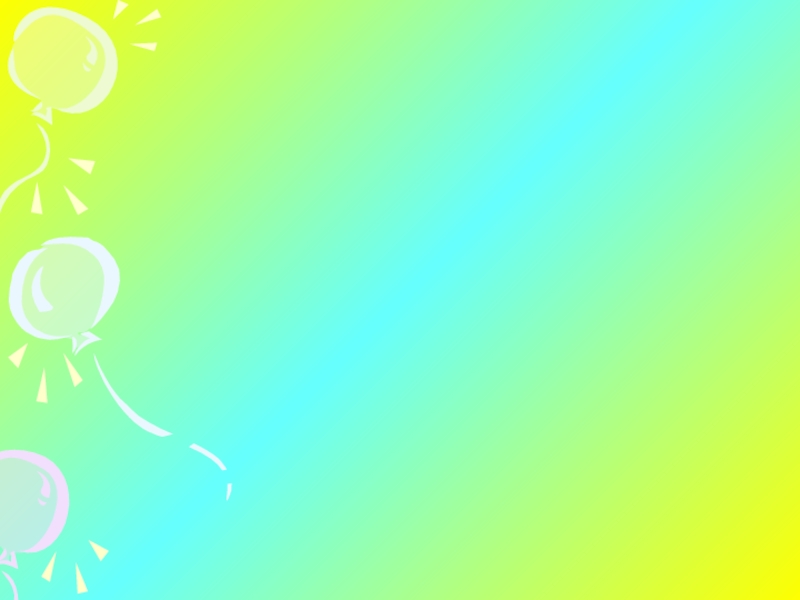 Важность буквы Ы в словах
Буква Ы важна тем, что помогает различать слова и может своим присутствием в слове полностью изменить его значение.
Например: Мила – мыла. Первое слово – это имя девочки. Заменим одну букву, и это слово станет обозначать действие
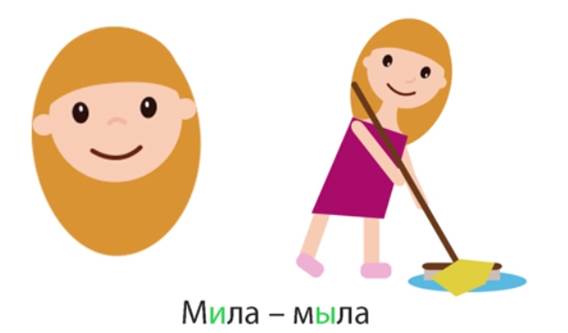 или
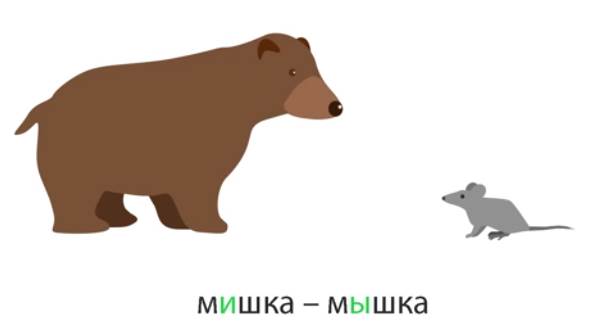 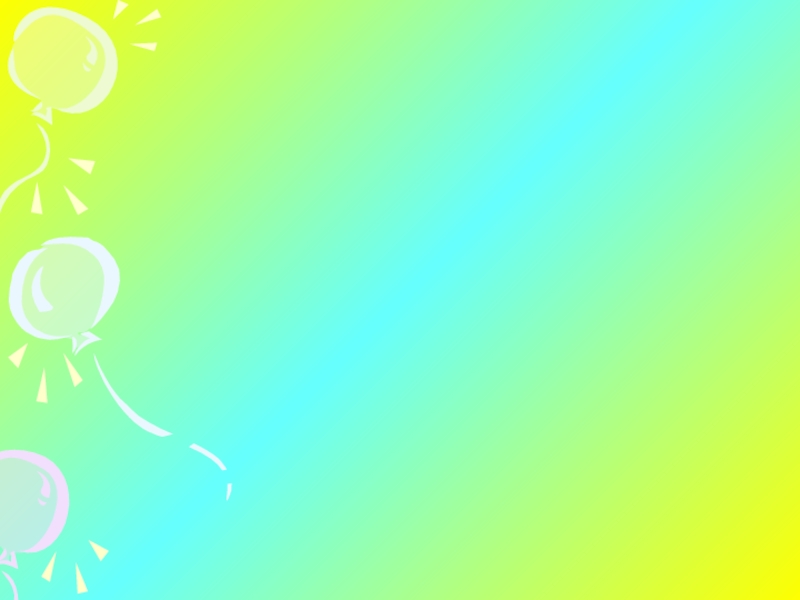 Особенностью звука [ы]
Особенностью звука [ы] является то, что он может стоять только после твердых согласных звуков.
      И ещё …
      После шипящих Ж и Ш никогда не пишется буква Ы, а только И.
(ЖИ – ШИ)
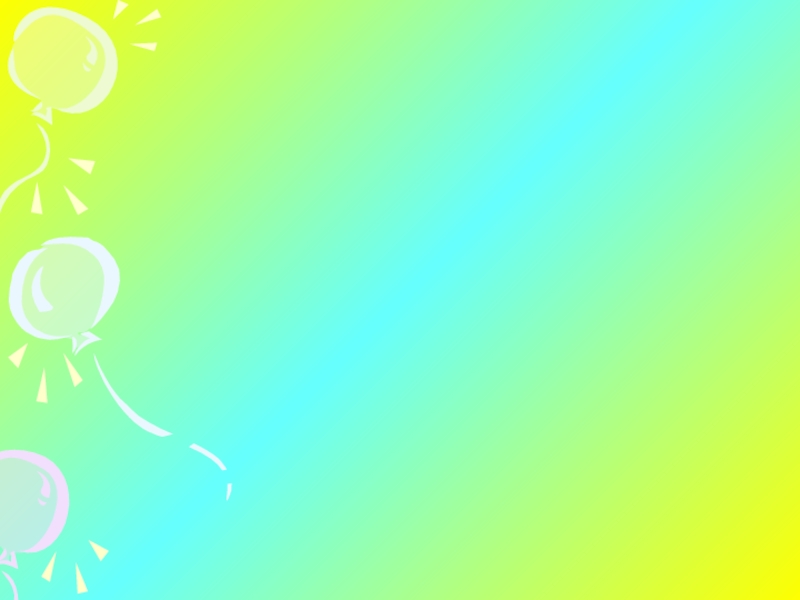 Интересное про ы
В комедии «Операция «Ы» и другие приключения Шурика» персонаж Юрия Никулина предлагает назвать операцию по розыгрышу ограбления  «Ы» - «чтоб никто не догадался».
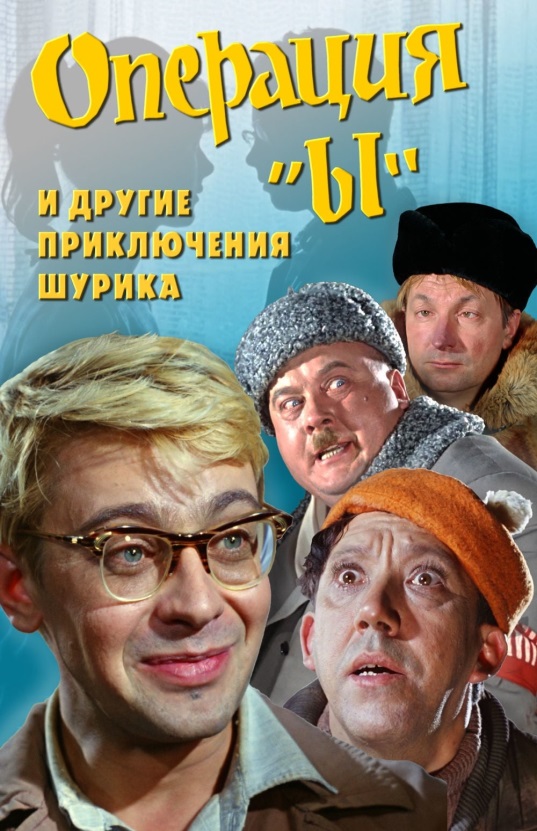 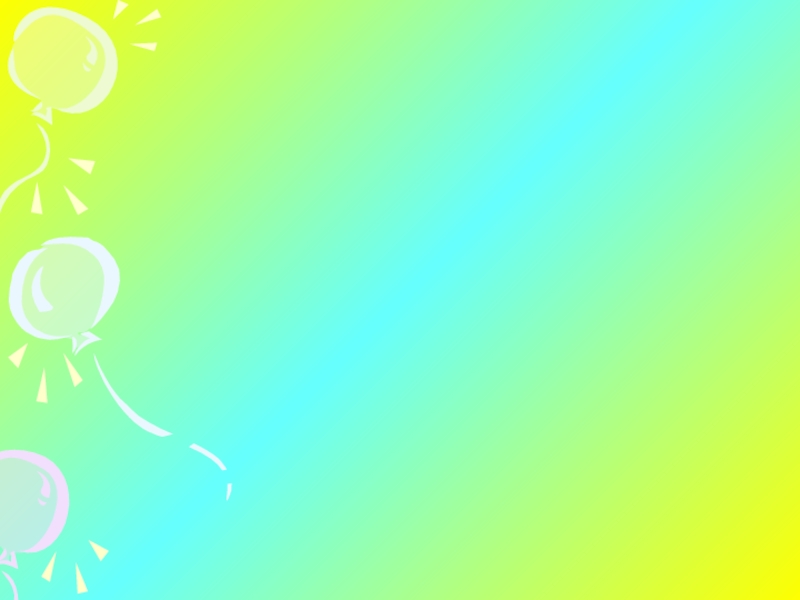 2 февраля – День буквы «Ы».
Какой-либо достоверной и официальной информации по поводу данного праздника не существует. Это шуточное обозначение, в честь 29 буквы русского алфавита. Поскольку буква «ы» используется не так часто в разговорной речи, как например: «а», «к», «р» и др., ей и решили уделить особое внимание.
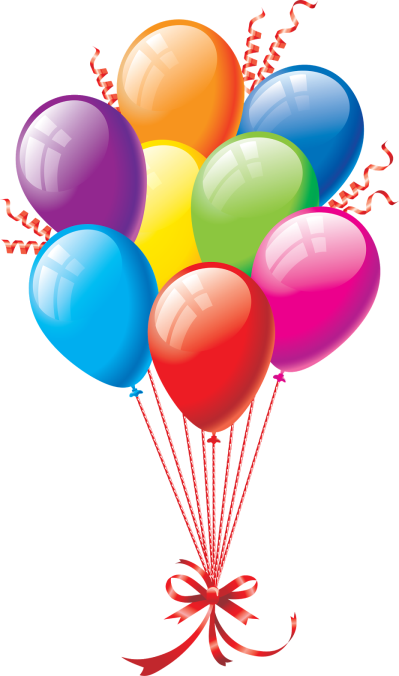 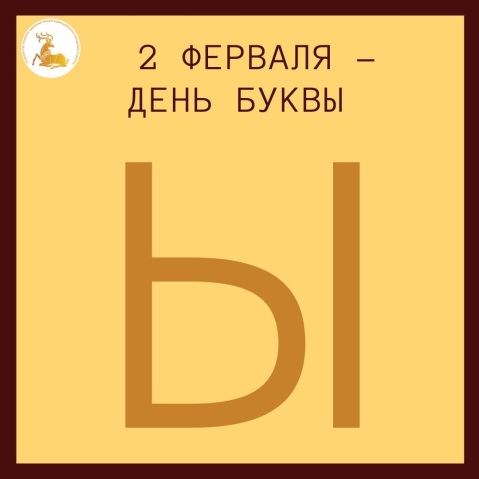 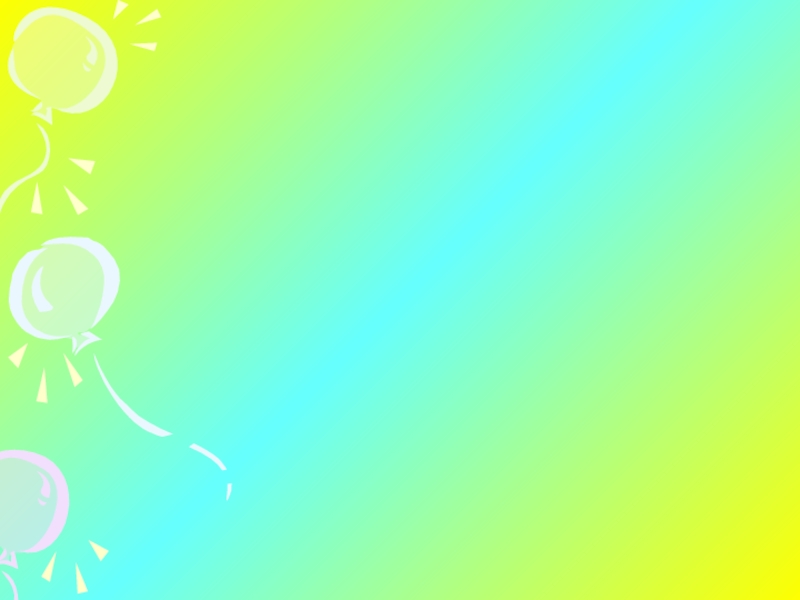 Почему буква Ы не дружит с буквами 
Ж и Ш
Жили-были на свете Ж и Ш, а неподалёку И и Ы. Жили очень дружно. И вот решили однажды буквы поиграть в прятки. Выпало водить шипящим, а гласные побежали прятаться. Сидят буквы в потайных местах, ждут, когда их искать начнут. Шипящие во все щели заглянули, хорошо ищут, шуршат везде—нашли И, только никак не могут найти Ы. Искали-искали, с ног сбились, до вечера промучились. И вот, спотыкаясь, обиженные, усталые, голодные решили пойти домой спать. Дело было уже вечером. Проходят мимо соседнего домика и видят, что Ы как ни в чём не бывало сидит дома, мультики смотрит и чай с пряниками пьёт. Обиделись шипящие—с тех пор у них дружба врозь. Никогда не стоят они вместе с буквой Ы, а только так: ЖИ-ШИ! 
Какая невоспитанность!— жаловалась отвергнутая буквы Ы на шипящие. 
Подойти невозможно, так и шипят от злости. Справедливая обида! Но только не ко всем так суровы Ж, Ш. Они всегда рады И!
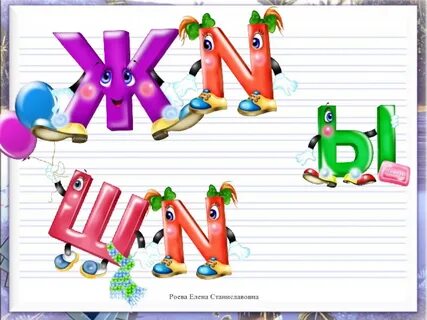 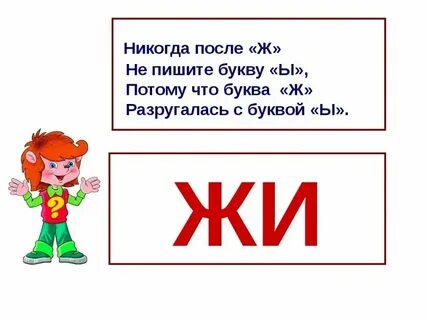 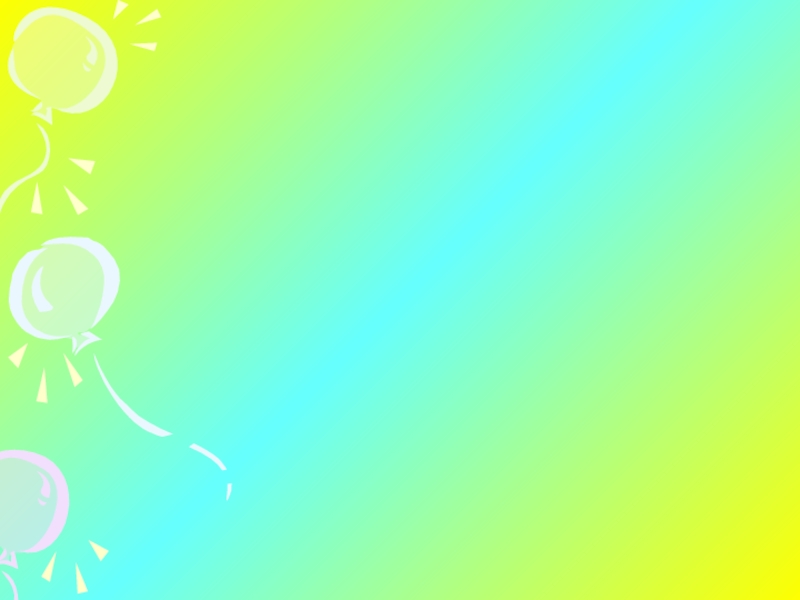 Вот такая интересная и необычная бука Ы
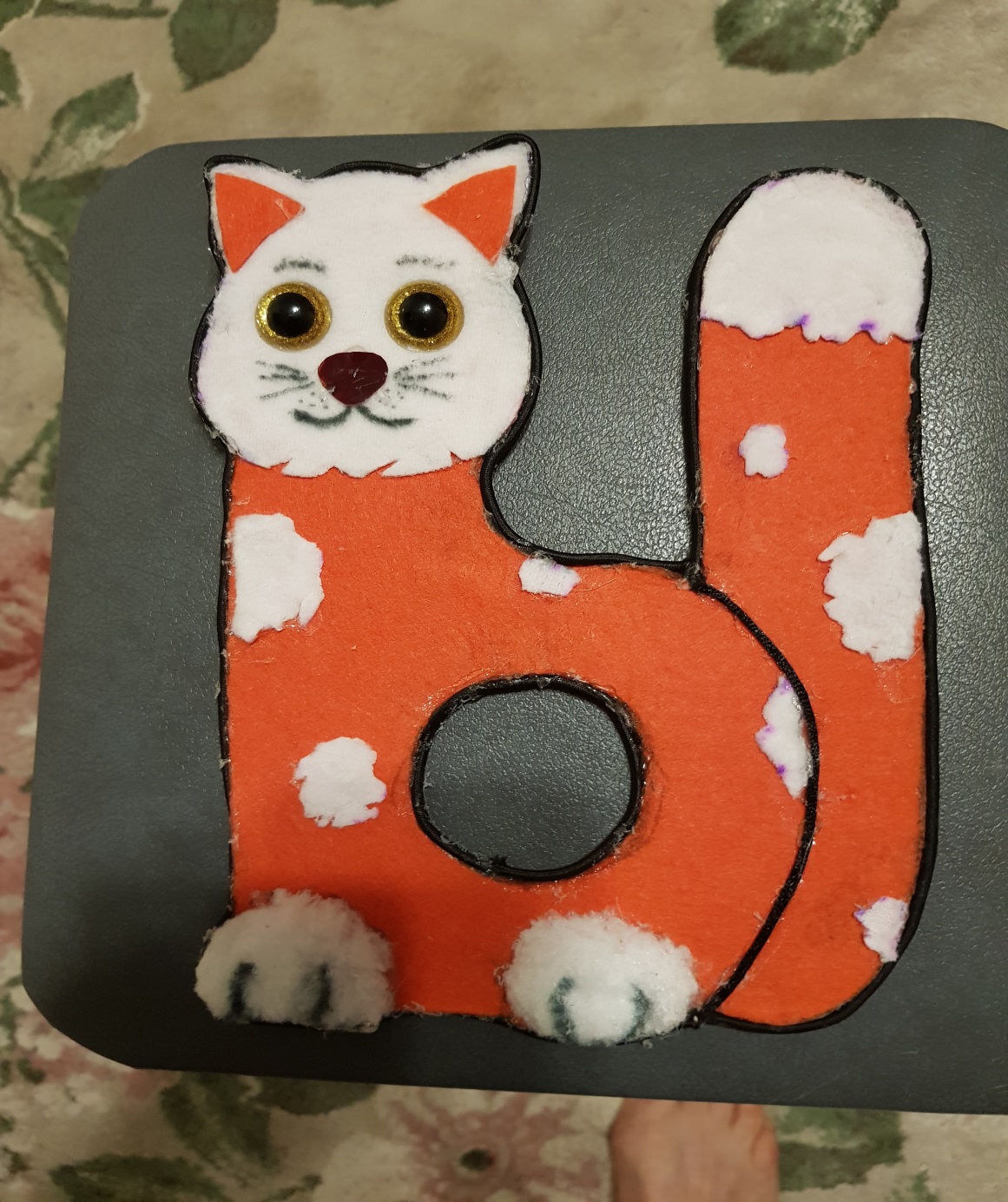 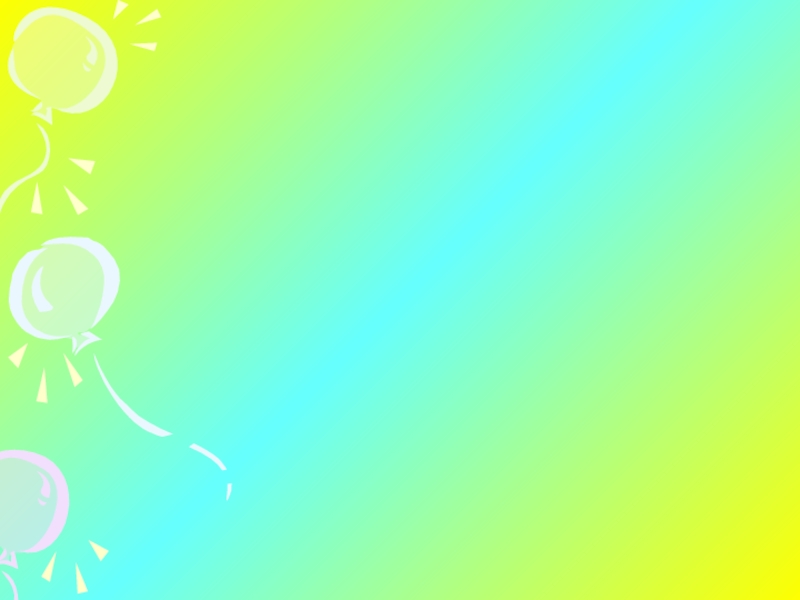 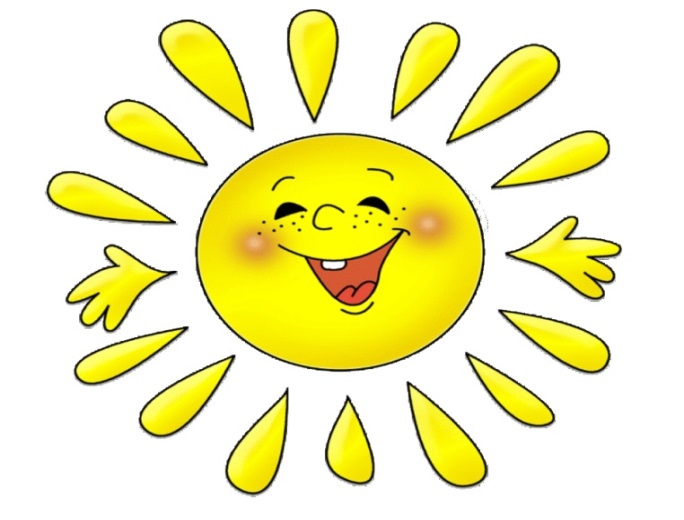 Спасибо за внимание!
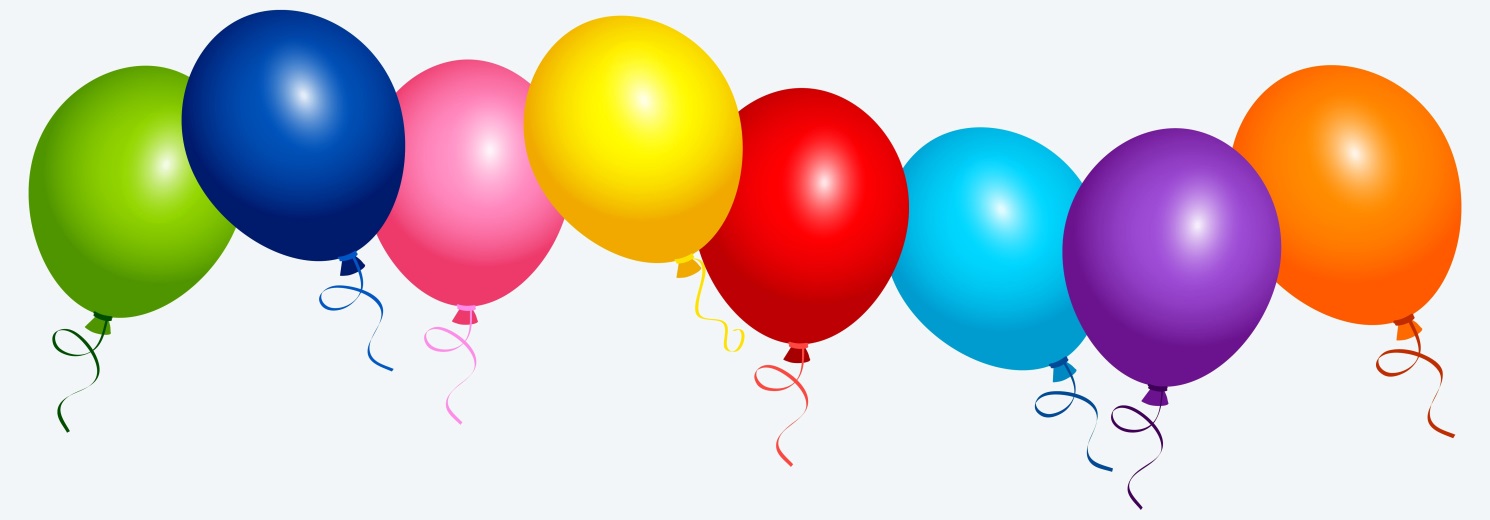